انجمن جاواکاپ تقدیم می‌کند

دوره برنامه‌نويسی جاوا
پروژه اول
صادق   علی‌اکبری
پروژه‌های عملی
در این دوره آموزشی، چند پروژه عملی تعريف شده است
هر پروژه، یک تمرین عملی 
مفصل‌تر از تمرين‌های کوتاه هر جلسه
نیازمند مجموعه متنوع‌تری از مفاهیم و مهارت‌ها
در چند مرحله، پروژه‌ها گنجانده شده‌اند
در هر مرحله، پروژه قبلی گسترش می‌یابد
امکانات و مفاهیم جدید
موضوع پروژه
نرم‌افزاری برای مدیریت یک کتابخانه عمومی
مدیریت کتاب‌ها و اعضای کتابخانه
امکان تعريف و ویرایش کتاب‌ها
امکان ثبت و ویرایش اعضا
امکان امانت و عودت کتاب
و ...
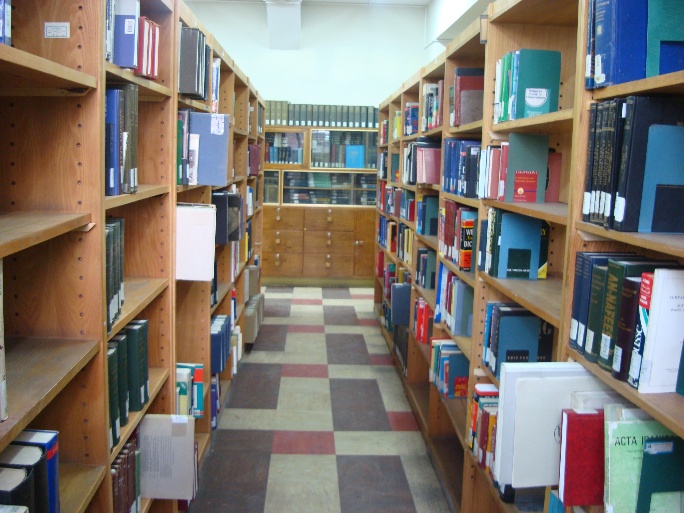 پروژه اول: مدیریت اعضای کتابخانه
اولین پروژه:
زمانی که مخاطبان این دوره امکانات اولیه زبان را فراگرفته‌اند
امکاناتی مانند متغیرها، انواع داده اولیه، متد، رشته، آرایه، شرط و حلقه
این مرحله از پروژه: فقط مدیریت اعضا (افراد)
ثبت، نمایش، ویرایش و حذف اعضای کتابخانه پیاده می‌شود
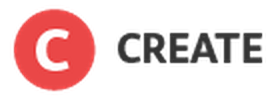 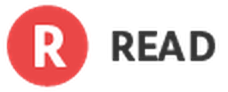 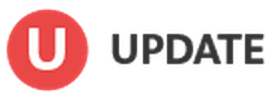 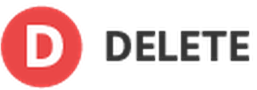 ويژگی‌های هر عضو
شماره عضویت: یک عدد صحیح بزرگ
در هنگام ثبت‌نام عضو، مشخص می‌شود و قابل تغییر نخواهد بود
این شماره، برای اعضای مختلف، به ترتیب افزایش می‌یابد
نام: یک رشته
سن: یک عدد صحیح کوچک
جنسیت: یک کاراکتر
M نشان‌دهنده جنسیت مرد و F نشان‌دهنده زن (Male و Female)
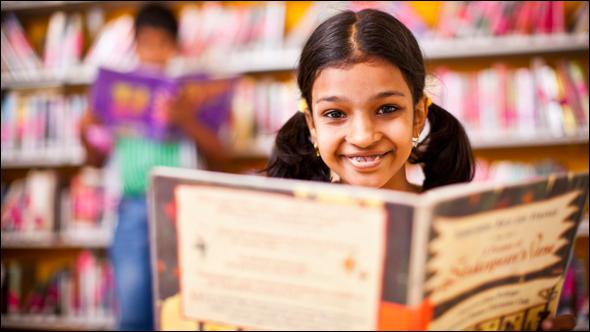 امکانات برنامه
1- ثبت‌نام یک عضو جدید
برنامه، ويژگی‌های عضو را از کاربر می‌گیرد
اطلاعات عضو ثبت می‌شود
شماره عضویت وی نمایش داده می‌شود
2- نمایش اطلاعات یک عضو
برنامه، شماره عضویت را دریافت می‌کند
سایر اطلاعات این عضو (نام، سن و ...) را نمایش می‌دهد
در صورت فقدان چنین عضوی، پیغام خطای مناسب چاپ می‌شود
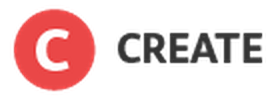 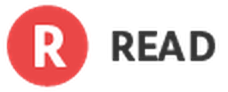 امکانات برنامه (2)
3- ویرایش اطلاعات عضو
برنامه، شماره عضویت را دریافت می‌کند
مقدار جدید هر یک از ویژگی‌های این عضو را دریافت و ثبت می‌کند
در صورت فقدان چنین عضوی، پیغام خطای مناسب چاپ می‌شود
4- حذف عضو
برنامه، شماره عضویت را دریافت می‌کند
در صورت وجود عضوی با این شماره، اطلاعات وی را حذف می‌کند
وگرنه یک پیغام خطای مناسب چاپ می‌شود
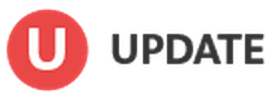 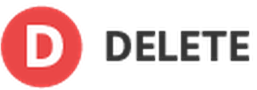 راهنمایی (پیشنهاد)
از چند آرایه استفاده کنید
برای هر ويژگی اعضای کتابخانه، یک آرایه در نظر بگیرید
یک آرایه برای نام اعضا، یک آرایه برای شماره عضویت‌ها و ...
یک آرایه از boolean برای رصد خانه‌های خالی ایجاد کنید
در هنگام ثبت یک عضو، خانه متناظر با وی در این آرایه مقدار true بگیرد
در هنگام حذف یک عضو، خانه متناظر با وی در این آرایه مقدار false بگیرد

همین نیازمندی‌ها را به روش‌های دیگری هم می‌توان پیاده‌سازی کرد
چند نکته
در ابتدای اجرای برنامه، هیچ عضوی وجود ندارد
با بستن برنامه، همه اطلاعات از بین می‌رود

بعدها این مشکل را با امکانات دیگری برطرف خواهیم کرد
ثبت اطلاعات در فایل
استفاده از پایگاه داده (Database)
دقت کنید
نامهای بامعنا و گویایی برای متدها و متغیرها انتخاب کنید
از اسم‌هایی مانند a و b و n و f و ... بپرهیزید
از کامنت برای توضیح بخشهای مهم برنامه استفاده کنید
از دندانه‌گذاری (indentation) مناسب استفاده کنید
برنامه خود را چند بار اجرا کنید و حالت‌های مختلف را به خوبی آزمایش کنید
یکی از وظایف برنامه‌نویس: تست
برنامه‌ای که مفصلاً تست نشده، هنوز کامل نیست
سناریوهای مختلف را تست کنید: 
حالت‌های عادی/غیرعادی، ورودی‌های معتبر/نامعتبر
بخش‌های اختیاری
جستجو بر اساس نام:
افرادی که اسمشان دقیقاً برابر با ورودی است
افرادی که اسمشان، شامل مقدار ورودی است
مثلاً با جستجوی Ali ، عضوی با نام Alireza Alavi هم پیدا شود
جستجوی پیشرفته:
کاربر مشخص کند بر اساس کدام ويژگی قصد جستجو دارد
امکان تعیین چند ويژگی برای جستجو فراهم شود
امکان مدیریت کتاب‌ها (ثبت، نمایش، ویرایش و حذف)
چه امکانات دیگری برای این برنامه مناسب است؟
مرور عملی نحوه عملکرد پروژه
مرور عملکرد پروژه
مشاهده یک نمونه اجرایی از برنامه پروژه
نحوه نمایش منو
نحوه عملکرد بخشهای مختلف
پایان